Part 10Congestion control
O. Bonaventure, 2016-2022
Agenda
Congestion Control
Principles
Additive Increase/Multiplicative Decrease
Explicit Congestion Notification
Modern TCP Congestion control
Router behavior
Adapting to different bandwidth
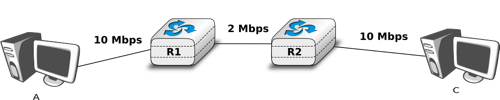 What is the round-trip-time in milliseconds in this network if A sends 10,000 bits segments, all links are 1 m long and B returns 100 bits acks ?
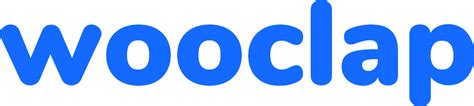 If A sends four 10,000 bits segments in a row, after how many msec will it receive the last ack ?
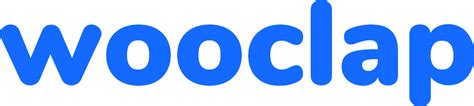 Self-clocking
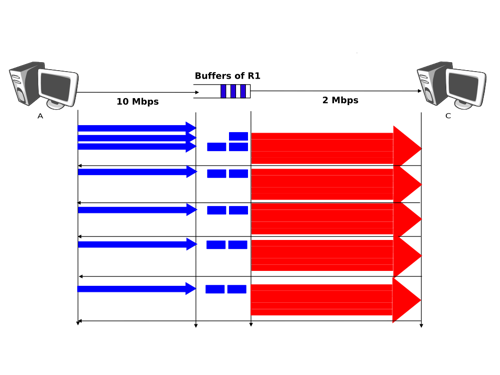 The congestion problem
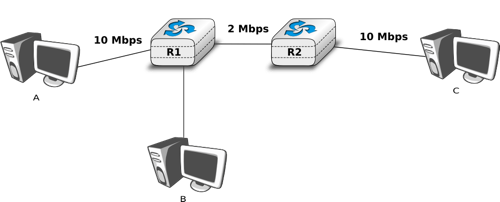 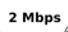 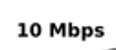 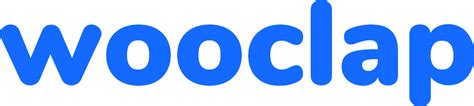 If R1 has a buffer of five 10,000 bits long packets, how many packets will be dropped if A and B send a burst of ten packets at line rate ?
Fairness
How should bandwidth be distributed among different flows ?
On a single link
Fair share
In a large network
Max-min fairness
Max-min fairness
a max-min allocation of bandwidth is an allocation of bandwidth which maximises the allocation of bandwidth to the sources receiving the smallest allocation
a max-min fair allocation is such that in order to increase the bandwidth allocated to one source, it is necessary to decrease the bandwidth allocated to another source which already receives a lower allocation
Max-min fairness
a max-min allocation maximises the allocation of bandwidth to the sources receiving the smallest allocation
Property
to increase the bandwidth allocated to one source, it is necessary to decrease the bandwidth allocated to another source which already receives a lower allocation
Example
R
R
R
R
R
D1  D3  D4
D2
D5
D6
D7
D8
S1
Link2
Link4
S2
Link3
Link1
1000 Mbps
  100 Mbps
S5  S6   S7  S8
S3
S4
Max-min fair bandwidth allocation
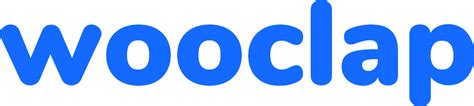 S2-D2 ?
S3-D3 ?
S1-D1 ?
[Speaker Notes: How to determine a max-min fair bandwidth allocation for a given network ?

Algorithm [Bertsekas & Gallager, Data Networks, 2nd edition, Prentice Hall 1992]

First start with an allocation of 0 Mbps for each source
Then equally increment the allocation to each source until one link becomes saturated. At this point, each source which uses the saturated link receives an allocation equal to the bandwidth of this saturated link divided by the number of sources using this bottleneck link.
Next, the allocation of all the sources which do not use a saturated link is equally incremented until another link becomes saturated.
The algorithm continues from step to step, always incrementing the allocation of the sources which do not use a saturated link, until all sources use at least one of the saturated links.]
How to achieve max-min fairness ?
Two possible approaches
Modify the routers to reach max-min fairness
Modify the endhosts to reach max-min fairness
How to detect congestion ?
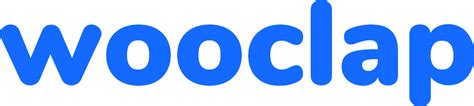 Packet losses
Increased delay
Routers add information to packets
Forward binary feedback
Backward binary feedback
Rate feedback
Agenda
Congestion Control
Principles
Additive Increase/Multiplicative Decrease
Explicit Congestion Notification
Modern TCP Congestion control
Router behavior
The congestion problem
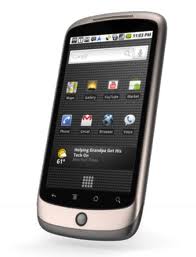 Bottleneck link
N Mbps
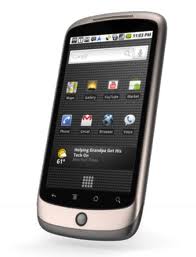 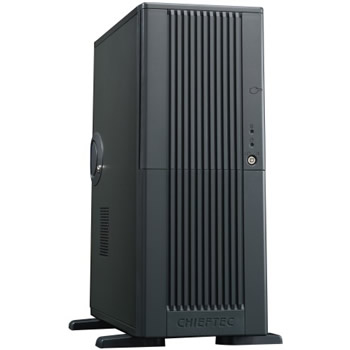 How to efficiently share the bandwidth ?
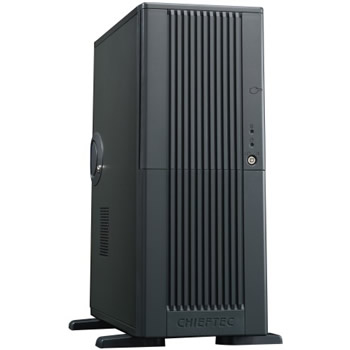 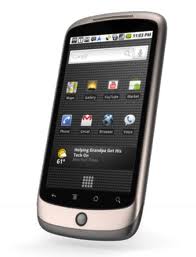 Delay versus bandwidth
observed 
rtt
buffer almost overloaded
huge packet losses
min rtt
Router buffers
N. McKeown, G. Appenzeller, I. Keslassy, Sizing Router Buffers (Redux), SIGCOMM CCR October 2019
Congestion signals
Main types of congestion signals
Packet loss
most popular signal
Explicit Congestion Notification
requires router cooperation
Increase in measured round-trip-time
can be fragile
Congestion control
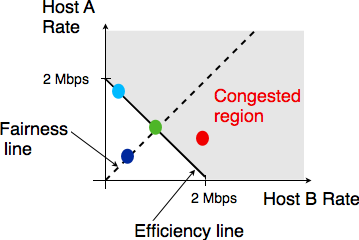 Congestion control
Additive Increase / Multiplicative Decrease
# Additive Increase Multiplicative Decrease
if congestion :
   rate=rate*betaC    # MD, betaC<1
else
   rate=rate+alphaN    # AI
Cwnd
Time
Additive Increase
No congestion ?
All acks move window
Additive increase
Increment cwnd by one MSS every rtt
Faster increase
How to speed up the growth of the congestion window at connection startup ?
Slow-start
Double cwnd every rtt
Cwnd
Max window
Time
Slow-start
exponential increase of cwnd
Multiplicative decrease
How to detect congestion ?
Three duplicate acks
mild congestion for TCP
cwnd/2 and restart additive increase
Expiration of retransmission timer
severe congestion 
Reset cwnd at 1 MSS
Perform slow-start until half previous cwnd and then continue with congestion avoidance
TCP with mild congestion
Threshold
Mild congestion
Cwnd
Fast retransmit
Fast retransmit
Threshold
Slow-start
exponential increase of cwnd
Congestion avoidance 
linear increase of cwnd
Severe congestion
Timer expiration
Cwnd
Timer expiration
Threshold
Threshold
Time
Slow-start
exponential increase of cwnd
Congestion avoidance 
linear increase of cwnd
Threshold
TCP with mild congestion
Cwnd
Fast retransmit
Fast retransmit
Threshold
Congestion avoidance 
linear increase of cwnd
Slow-start
exponential increase of cwnd
Severe congestion
Timer expiration
Cwnd
Timer expiration
Threshold
Threshold
Time
Slow-start
exponential increase of cwnd
Congestion avoidance 
linear increase of cwnd
Initialisation :
cwnd = MSS;
ssthresh= swin;
Ack reception :
if (network not congested ) // no segment losses
{
  if (cwnd < ssthresh)
   {  // increase quickly cwnd
      // double cwnd  every rtt
      cwnd = cwnd+ MSS;
   }
   else
   {  // increase slowly cwnd
       // increase cwnd by one mss every rtt
       cwnd = cwnd+ mss*(mss/cwnd);
   }
}
How to implement AIMD ?
Slowstart
Congestion avoidance
AIMD in TCP
# Initialisation
cwnd = MSS  ssthresh= swin  dupacks=0

# Ack arrival (assumes no delayed acks)
if tcp.ack > snd.una :  # new ack, no congestion
  if dupacks==0: # not currently recovering from loss
    if  cwnd < ssthresh :
         # slow-start : increase quickly cwnd
         # double cwnd  every rtt
         cwnd = cwnd + MSS
    else:
         # congestion avoidance : increase slowly cwnd
         # increase cwnd by one mss every rtt
         cwnd = cwnd+ mss*(mss/cwnd)
 else:  # recovering from loss
    cwnd=ssthresh # deflate cwnd rfc5681
    dupacks=0
Slow-start
cwnd=1000
ssthresh=64000
0-999
cwnd ?
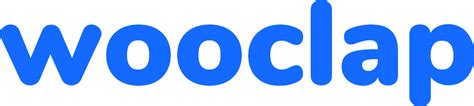 ACK(1000)
cwnd=2000
ssthresh=64000
1000-1999
2000-2999
ACK(2000)
ACK(3000)
cwnd=3000
ssthresh=64000
cwnd=4000
ssthresh=64000
3000-3999
4000-4999
5000-5999
6000-6999
ACK(4000)
ACK(7000)
Congestion avoidance
cwnd=2000
ssthresh=4000
1000-1999
2000-2999
ACK(2000)
cwnd=3000
ssthresh=4000
ACK(3000)
3000-3999
cwnd=4000
ssthresh=4000
4000-4999
5000-5999
6000-6999
cwnd ?
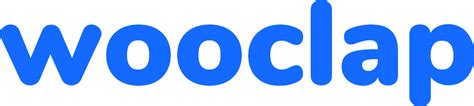 ACK(4000)
cwnd=4000+(1000*1000/4000)=4250
ACK(7000)
cwnd=4250+(1000*1000/4250)=4485
cwnd=4485+(1000*1000/4485)=4707
cwnd=4707+(1000*1000/4707)=4919
AIMD in TCP
else: # duplicate or old ack
  if tcp.ack==snd.una:    # duplicate acknowledgment
    dupacks++
    if dupacks==1 or dupacks==2:
      send_next_unacked_segment # rfc3042
    if dupacks==3:
      retransmitsegment(snd.una)
      ssthresh=max(cwnd/2,2*MSS)
      cwnd=ssthresh
    if dupacks>3:    # rfc5681
      cwnd=cwnd+MSS  # inflate cwnd
  else:    # ack for old segment, ignored
    
Expiration of the retransmission timer:
 send(snd.una)     # retransmit first lost segment
 sshtresh=max(cwnd/2,2*MSS)
 cwnd=MSS
Examples
Time to transmit 6 TCP segments without losses
Time to transmit 6 TCP segments if 3rd  is lost
Time to transmit 10 TCP segments if 5th is lost
TCP and losses
write(5000 bytes)
0-999
cwnd=1000
ACK(1000)
cwnd=2000
1000-1999
2000-2999
ACK(2000)
cwnd=3000
3000-3999
4000-4999
cwnd=3000
dupack=1
ACK(2000)
ACK(2000)
cwnd=3000
dupack=2
TCP and losses
cwnd=3000
dupack=2
RTO expires
cwnd=1000
dupack=0
ssthresh=2000
2000-2999
ACK(5000)
cwnd=2000
dupack=0
TCP and losses
write(10000 bytes)
cwnd=1000
ssthresh=64000
0-999
ACK(1000)
cwnd=2000
ssthresh=64000
1000-1999
2000-2999
ACK(2000)
ACK(3000)
cwnd=3000
ssthresh=64000
cwnd=4000
ssthresh=64000
3000-3999
4000-4999
5000-5999
6000-6999
TCP and losses
cwnd=4000
ACK(3000)
ACK(3000)
dupack=1
dupack=2
ACK(3000)
7000-7999
8000-8999
dupack=3
cwnd=2000
dupack=0
ssthresh=2000
3000-3999
ACK(9000)
9000-9999
ACK(10000)
Assume all segment losses are periodic and that every 1/p segment is lost
Simplified model
Cwnd(segments)
W

W/2

0
Surface
0             W/2               W              3W/2           2W                time(rtt)
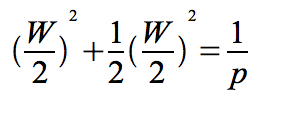 It can be shown that the throughput of a TCP
connection can be approximated by :
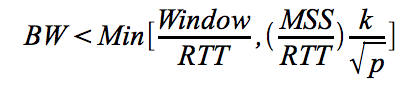 Maximum throughput without losses
Throughput with losses/congestion
[Speaker Notes: More detailed models can be found in the scientific literature :

M. Mathis,J. Semke, J. Mahdavi and T. Ott, The macroscopic behaviour of the TCP congestion avoidance algorithm, ACM Computer Communication Review, 1997]
Agenda
Congestion Control
Principles
Additive Increase/Multiplicative Decrease
Explicit Congestion Notification
Modern TCP Congestion control
Router behavior
Limitations of packet drops
Router drops packets when it is congested
The packets that are dropped by the congested router have already consummed resources upstream
How can we control congestion without dropping packets to inform the senders of the current level of congestion ?
A
D
Congestion Notification
Mark the IP packet that caused congestion by setting one bit flag (CE: Congestion Experienced)
R2
R1
TCP destination behaviour
Upon reception of a CE=1 IP packet indicate thecongestion to the source by setting a special
flag (ECN-Echo) in the returning TCP ack
TCP source behaviour
Upon reception of a ECN-Echo=1 TCP ack, 
behave as if the corresponding segment was lost (perform congestion avoidance).
Basic ECN
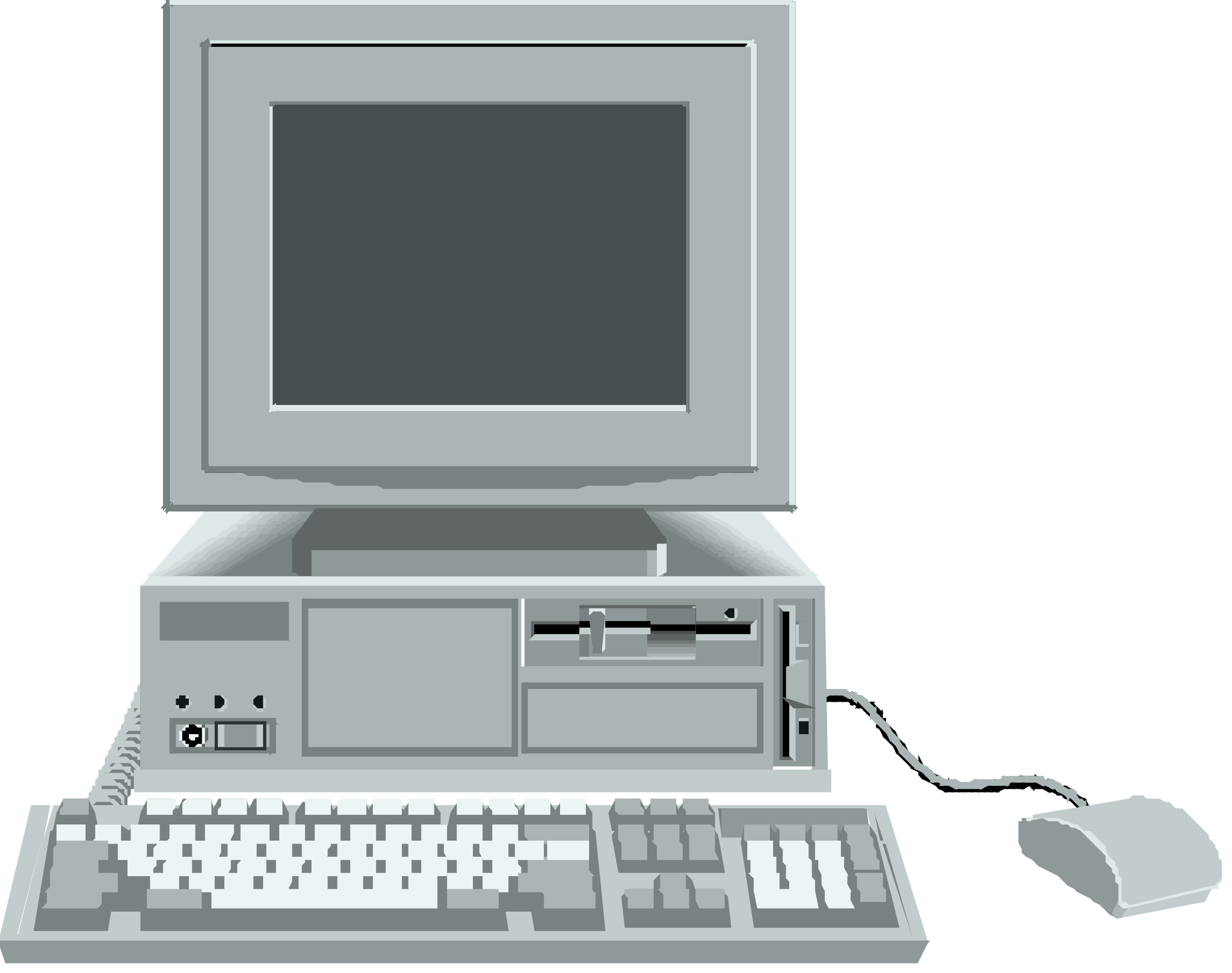 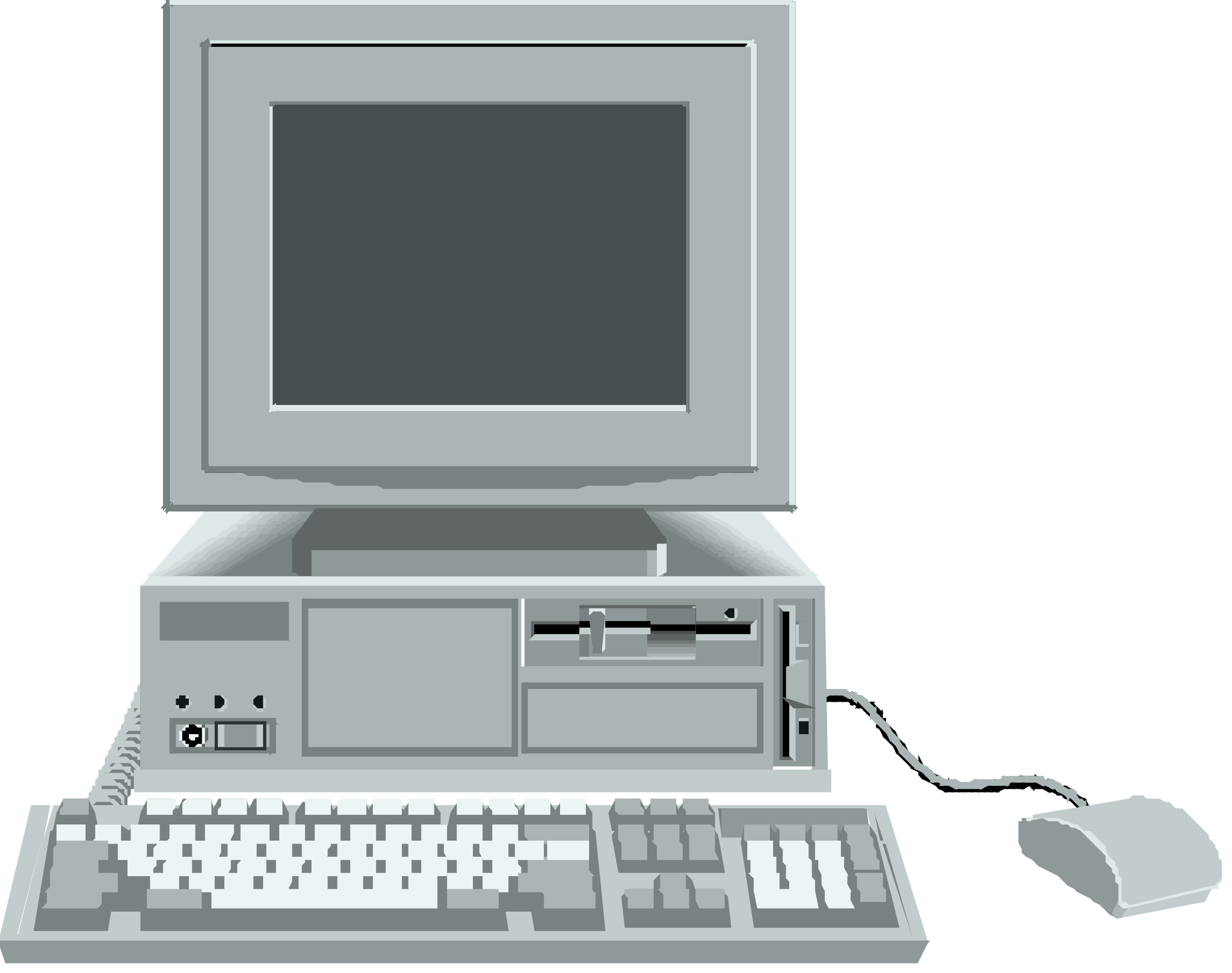 Issues
What happens if the returning ECN-echo is lost ?
How can we deploy ECN?
Dealing with lost acks
Deploying ECN
On endhosts
Update the TCP stack to support ECN
Negotiate ECN usage in SYN
Encode ECN info in packets/segments
For other transport protocols…
Deploying ECN
On routers
Routers need to distinguish between
ECN-capable hosts that react to ECN
If congestion, such packets are marked
Other hosts that do not react to ECN
If congestion, such packets are dropped
A
D
R1
R2
ECN support on routers
In case of congestion
If ECT bit is set
	Mark the IP packet that caused congestion 	by setting on bit flag (CE: Congestion Experienced)
If ECT bit is not set
	Discard the IP packet that caused congestion
ECN-capable source
If destination is also ECN capable
 Set ECT bit in all IP packets towards destination
Otherwise
 Reset ECT bit
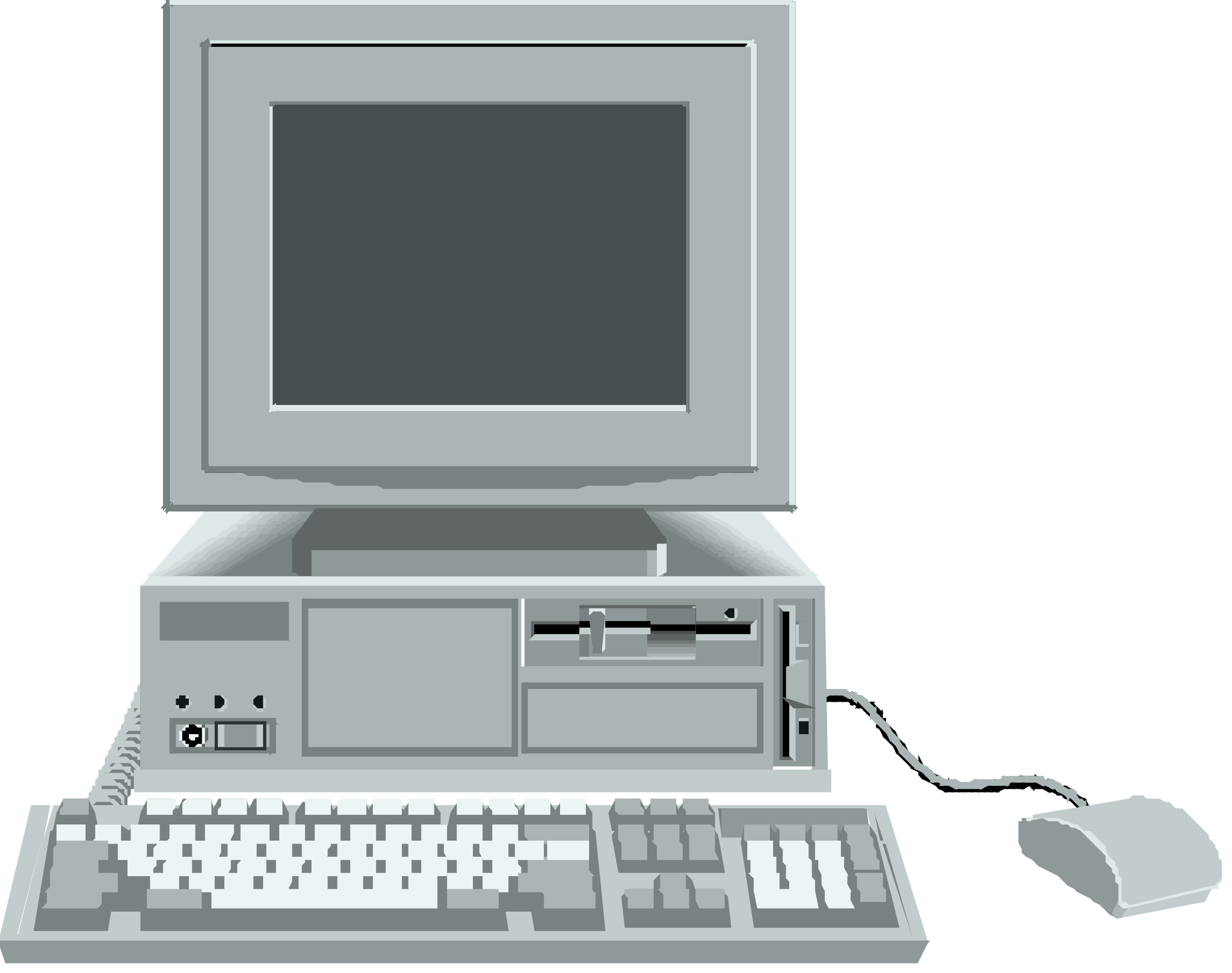 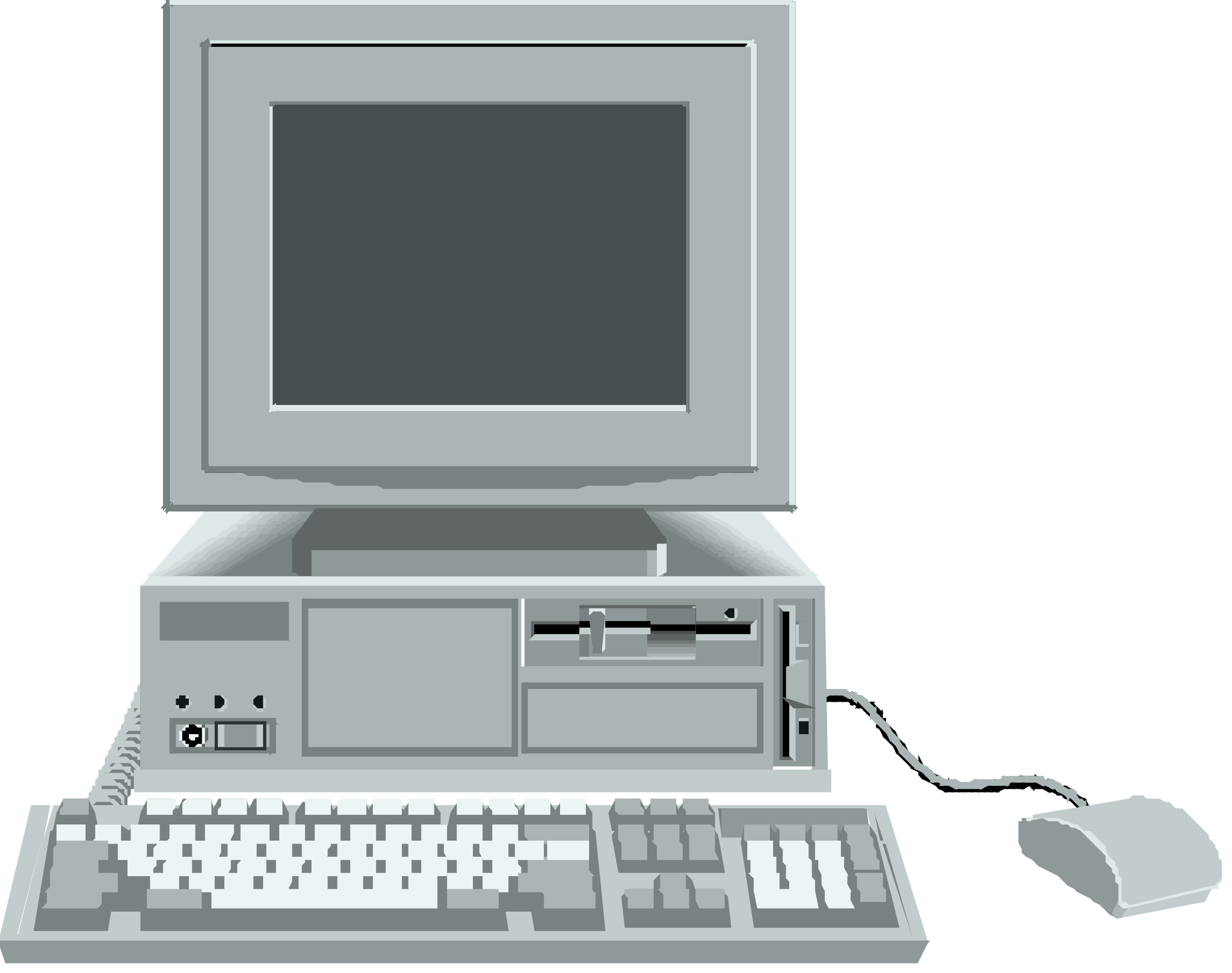 Specialised buffer acceptance algorithms
http://www.ietf.org/proceedings/94/slides/slides-94-hopsrg-7.pdf
Agenda
Congestion Control
Principles
Additive Increase/Multiplicative Decrease
Explicit Congestion Notification
Modern TCP Congestion control
Router behavior
Issues with AIMD
Performance on high bandwidth*delay links
Each loss forces TCP in congestion avoidance and grows slowly
Bufferbloat
TCP AIMD tries to saturate buffers until it causes congestion
Inflates round-trip-times 
Fairness
TCP sources with a lower rtt are favored
Tuning TCP @google
Objectives
Minimize time to receive result from search engine
HTTP GET fits a single segment
HTTP Response in <16 KBytes
Initial congestion window
What is the impact of initial congestion window and the slow-start on the time to receive an HTTP response ?
Initial TCP congestion window today
Source: M. Bagnulo, tcpmp mailing list, Nov 16th, 2016
TCP Congestion Controls
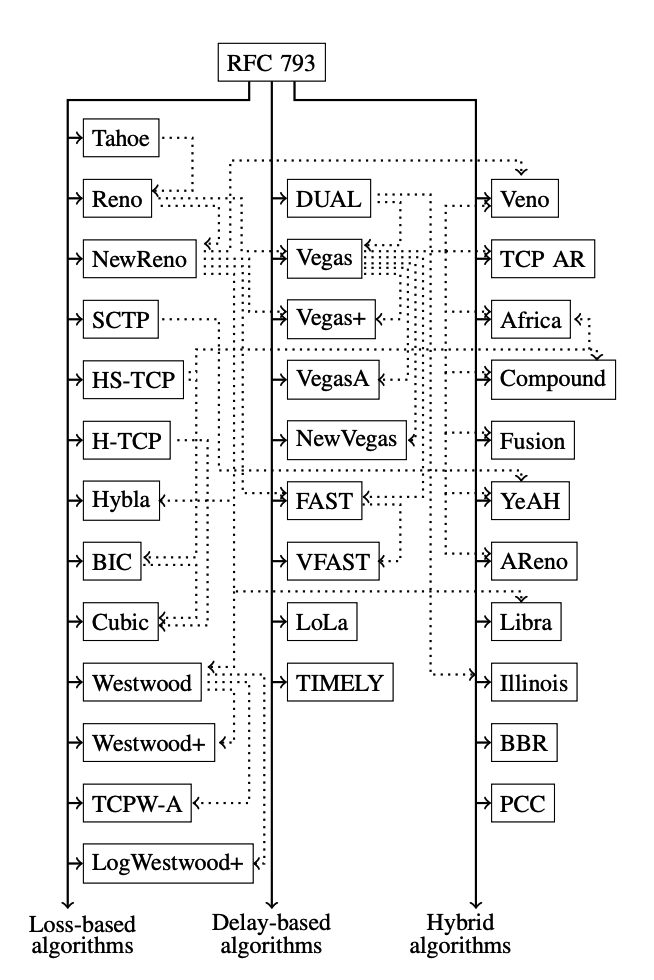 Supposed to be fair
MSS size
rtt
Many congestion control schemes
Source: B. Turkovic, F. Kuipers and S. Uhlig, Fifty Shades of Congestion Control: A Performance
and Interactions Evaluation, https://arxiv.org/pdf/1903.03852.pdf
CUBIC
A modern congestion controller designed for high bandwidth*delay product links
Default on Linux, Apple and Microsoft
Principles
Use concave and convex profiles of cubic function to increase cwnd
CUBIC behaves like AIMD with small rtt/bw
CUBIC provides linear bandwidth sharing among flows with different rtt
CUBIC
Congestion window increase during congestion avoidance
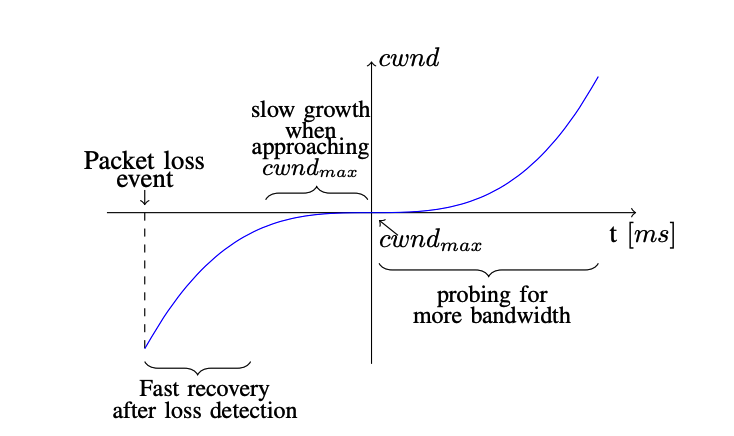 Source: B. Turkovic, F. Kuipers and S. Uhlig, Fifty Shades of Congestion Control: A Performance
and Interactions Evaluation, https://arxiv.org/pdf/1903.03852.pdf and RFC8312
Bottleneck Bandwidth and Round-Trip-Time (BBR)
Recent congestion control scheme that aims at achieving high throughput and low delay
Operates in four phases
Startup (similar to slow-start until measured rate stops increase)
Drain (empty the queues, send at 0.75 rate)
compute rttmin over last 10 seconds
Probe bandwidth every 8 rtt (send at 1.25 rate for one rtt and then at 0.75 rate)
Probe RTT (reduce rate for more precise rttmin)
ssthresh
Reno, CUBIC, BBR
Cwnd
Slow-start
exponential increase of cwnd
Congestion avoidance 
linear increase of cwnd
ssthresh
W_max
Reno, CUBIC, BBR
Cwnd
Slow-start
exponential increase of cwnd
Congestion avoidance
Reno, CUBIC, BBR
Cwnd
Fast retransmit
Startup
Congestion avoidance
Delay-based techniques
CUBIC, Vegas and BBR
Source: B. Turkovic, F. Kuipers and S. Uhlig, Fifty Shades of Congestion Control: A Performance
and Interactions Evaluation, https://arxiv.org/pdf/1903.03852.pdf and RFC8312
Two TCP connections
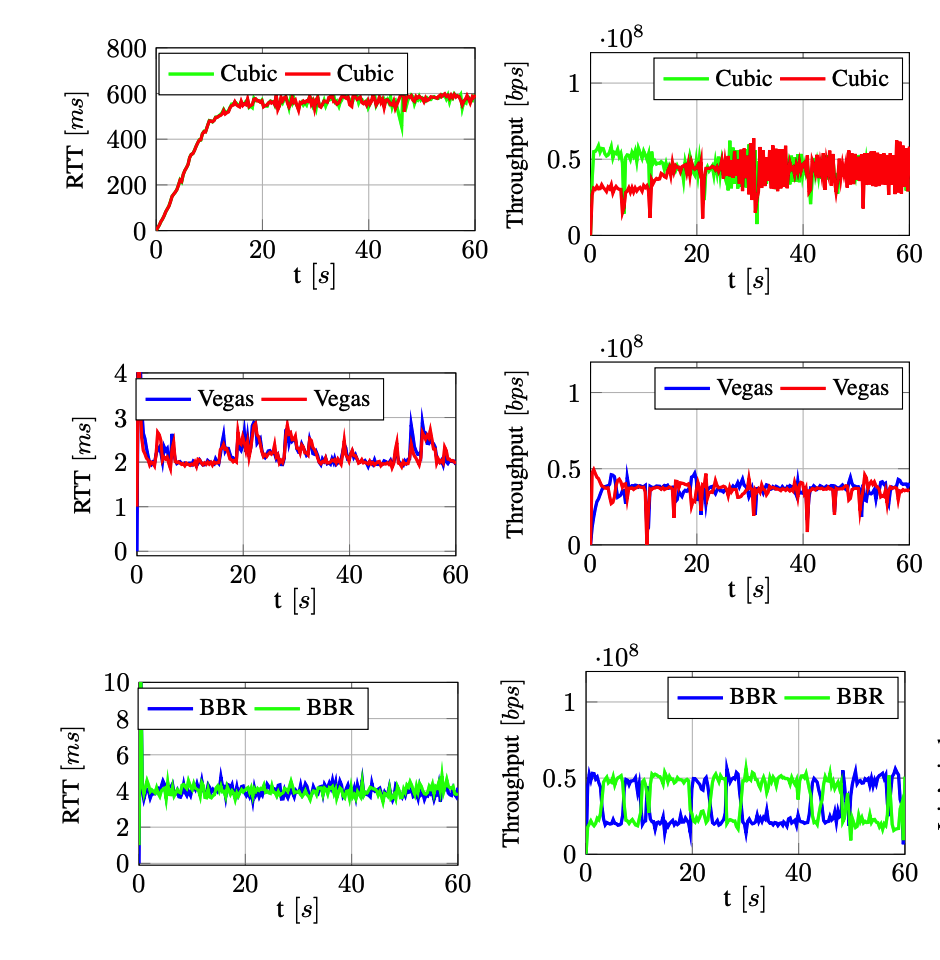 Source: B. Turkovic, et al., Fifty Shades of Congestion Control: A Performance
and Interactions Evaluation, https://arxiv.org/pdf/1903.03852.pdf
Two TCP connections, different rtt
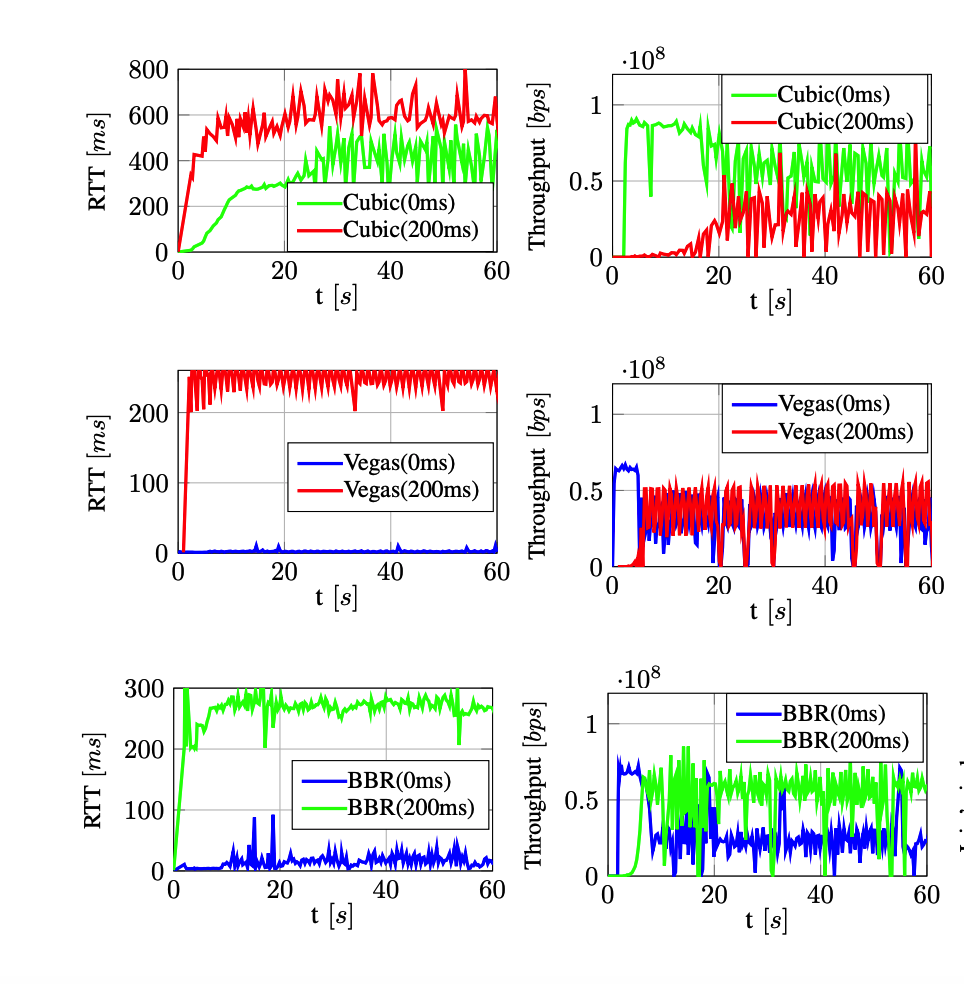 Source: B. Turkovic, et al., Fifty Shades of Congestion Control: A Performance
and Interactions Evaluation, https://arxiv.org/pdf/1903.03852.pdf
Two different congestion controllers
Source: B. Turkovic, et al., Fifty Shades of Congestion Control: A Performance
and Interactions Evaluation, https://arxiv.org/pdf/1903.03852.pdf
Agenda
Congestion Control
Principles
Additive Increase/Multiplicative Decrease
Explicit Congestion Notification
Modern TCP Congestion control
Router behavior
Traffic control techniques
What are the techniques that a single router can use to provide different types of services to different applications ?
First step : identify the applications that need to obtain each service type
Second step : allocate network ressources to the different applications
Router output port
IP packets
IP packets  with internal ID
IP packets
Input link 1
Classifier
Output link
Input link N
How would you implement a classifier ?
Per source classification ?
IP address, IP prefix, TCP/UDP ports ?
Per destination classification ?
IP address, IP prefix, TCP/UDP ports ? 
Per application classification ?
Buffer
Classification
Buffer Acceptance
How to decide which packets can be accepted inside the buffer ?
Input links
Output link
Buffer Acceptance
The two key questions for a buffer acceptance algorithm

When should the BA algorithm decide to discard a packet ?
Which packet should be discarded ?
Buffer Acceptance Algorithms
Tail drop
Arrival (Packet p) :   if isFull(Buffer) then      discard p;   else       AddTail(Buffer, p);
What are its advantages and drawbacks ?
Queuing strategy
Logical organisation of the
router's buffers
Scheduler
Chooses the packet to
be transmitted first on
the output link
Q[1]
Q[2]
Q[3]
Q[N]
Classification
The traffic control building blockson router
Output link
Input links
Packet transmission :
if (Queue(A) not empty)
 serve Queue(A);
else
  if (Queue(B) not empty)
    serve Queue(B);
  else
    if (Queue(C) not empty)
      serve Queue(C);
    else ....
Priority scheduling
Output buffer
Flow 1, class A
Flow 2, class B
Class A
Flow 3, class B
Class B
Flow 4, class B
Class C
Flow N, class C
Priority scheduling
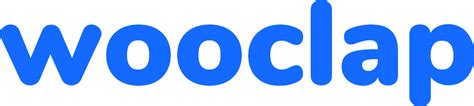 High priority Queue
A
D
Medium Priority Queue
E
B
F
C
Low Priority Queue
With the priority scheduler, what is the ordering of the packets on the output link ?
Flow 1
Flow 2
Flow 3
Flow N
F2
F1
F3
F4
FN
Round-Robin scheduling
Flow 1
Flow 2
Flow 3
Scheduler :
Flow 4
Flow 5
Round robin
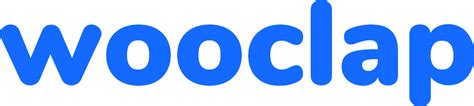 A
B
Queue 1
E
D
Queue 2
F
G
Queue 3
If the RR scheduler starts with queue1 and serves them in numerical order, what is the ordering of the packets on the output link ?
F1
F2
F3
F1
F3
F2
Round-robin : example
Flow1(L=1)
Flow2 (L=2)
Flow3 (L=1)
Flow1 and Flow3 send packets of size 1
Flow 2 sends packets of size 2
F1
F2
F3
F1
F2
F3
Example
Flow1(L=1)
Flow2 (L=2)
Flow3 (L=1)
Flow1 and Flow3 send packets of size 1
Flow 2 sends packets of size 2
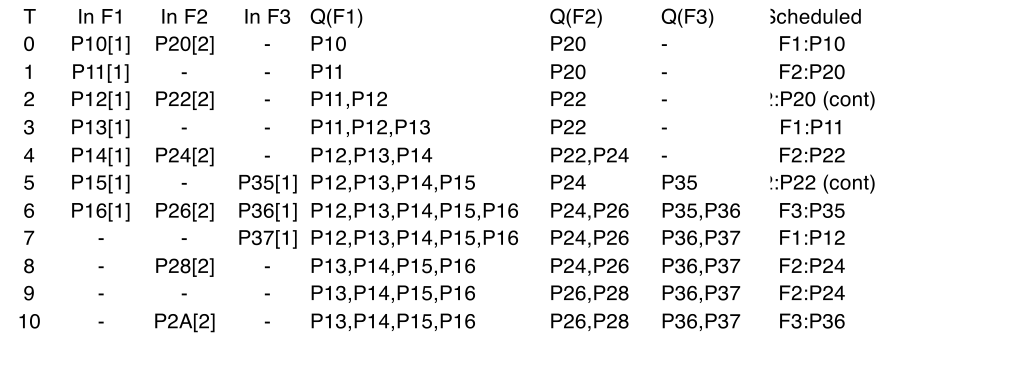 Round-Robin
Advantage
Can provide fairness independently of the characteristics of the flows if flows use same packet size
Drawbacks
Difficult to scale to a very large number of flows
Unfair with different packet sizes
Flow 1
Flow 2
Flow 3
Flow N
F4
FN
F2
F1
F3
Deficit Round-Robin
Flow 1
Flow 2
Flow 3
Scheduler :
Flow 4
Flow 5
associate counter d[i] to each queue
increase d[i] by quantum every time queue[i] is visited
if first_packet of queue[i] larger than d[i]   {  packet stays in queue[i];   }
			         else 					{   						   packet is transmitted on output link;   			             d[i]=d[i]- packet length;                  if queue[i] is empty  { d[i]=0; }               }
F3
F1
F2
F3
F1
F2
Deficit Round-Robin : example
Flow1(L=1)
Flow2 (L=2)
Flow3 (L=1)
Flow1 and Flow3 send packets of size 1
Flow 2 sends packets of size 2
Deficit Round robin
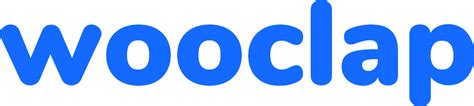 A
B
Queue 1
D
Queue 2
F
G
Queue 3
If the DRR scheduler starts with queue1 and serves them in numerical order, what is the ordering of the packets on the output link ?
Flow 5
Flow 1
Flow 2
Flow 3
Flow 1
F2
F1
F5
F1
F3
F2
F1
F1
F4
Weighted Round-Robin
Flow 2
Flow 3
Scheduler :
Flow 4
Flow 5
Fraction of the bandwidth for each flow ?
A's share
A : 25%
B : 50%
C : 25%
Weighted Round-Robin
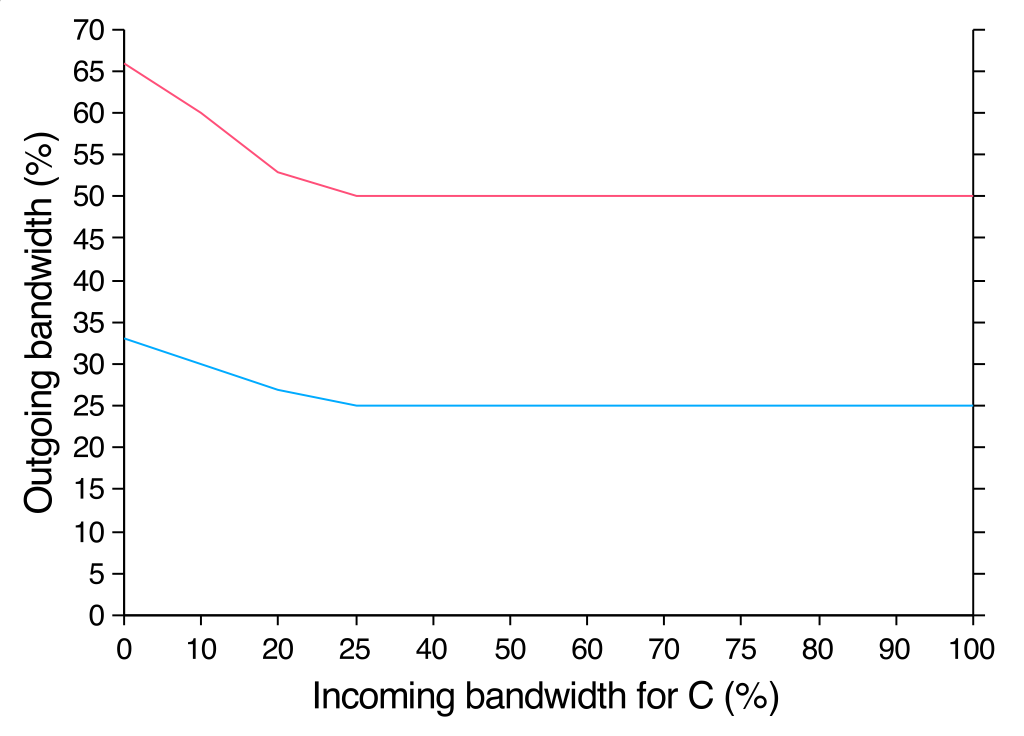 B's share
Line rate
Line rate
Variable
A : 25%
B : 50%
C : 25%
Weighted Round Robin
Input Traffic pattern 
A : 20%, regular
B: 60% 
C: 50%
A : 75%
B : 24%
C : 1%
Weighted Round Robin
What is the impact of a burst of traffic ?
Input Traffic pattern 
A : 20%, regular
B: 24% 
C: 100%